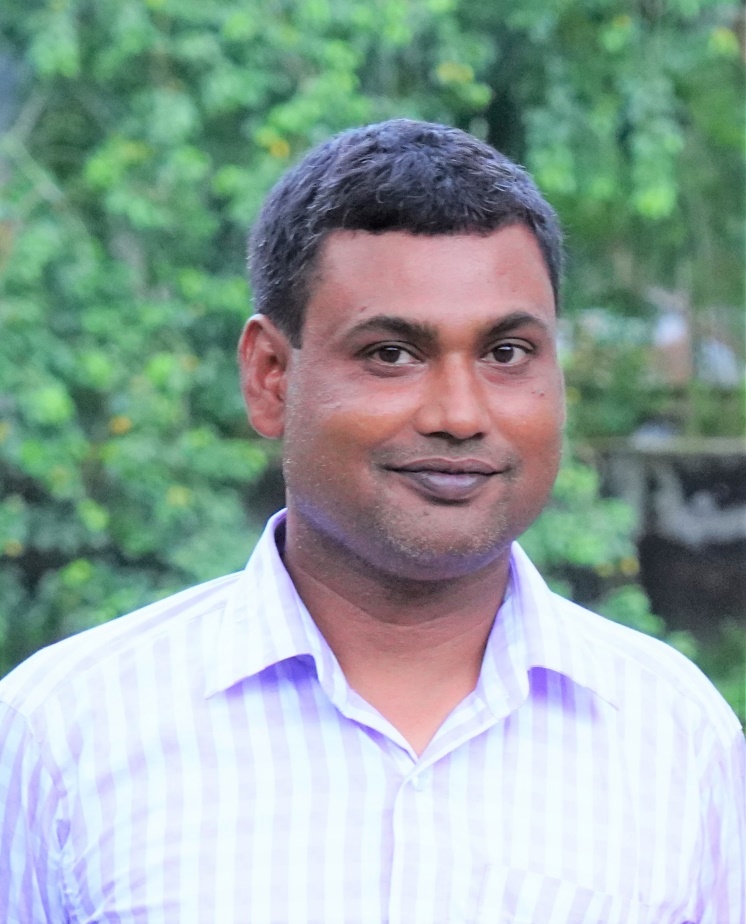 শাহ্ মো: ফিরোজ ইসলাম
প্রভাষক
ব্যবস্থাপনা বিভাগ
আদিতমারি সরকারি কলেজ,
আদিতমারি,লালমনিরহাট।
দ্বাদশ শ্রেণি,  
ব্যবসায় সংগঠন ও ব্যবস্থাপনা ২য় পত্র
ছবিটি থেকে কি বোঝা যাচ্ছে?
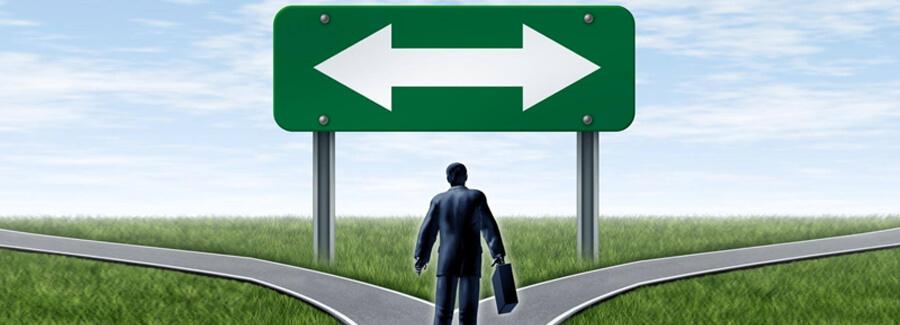 আজকের পাঠের বিষয়
অধ্যায় ৩
সিদ্ধান্ত গ্রহণ প্রক্রিয়া
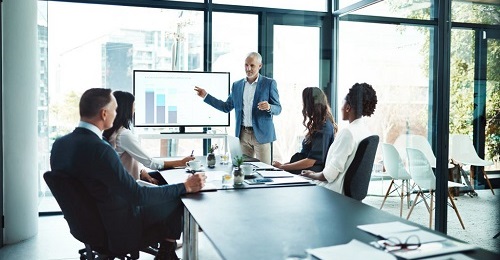 শিখণফল
সিদ্ধান্ত গ্রহণের ধারনা পাবে
 সিদ্ধান্ত গ্রহণ প্রক্রিয়া সম্পর্কে জানতে পারবে
সিদ্ধান্ত কী ?
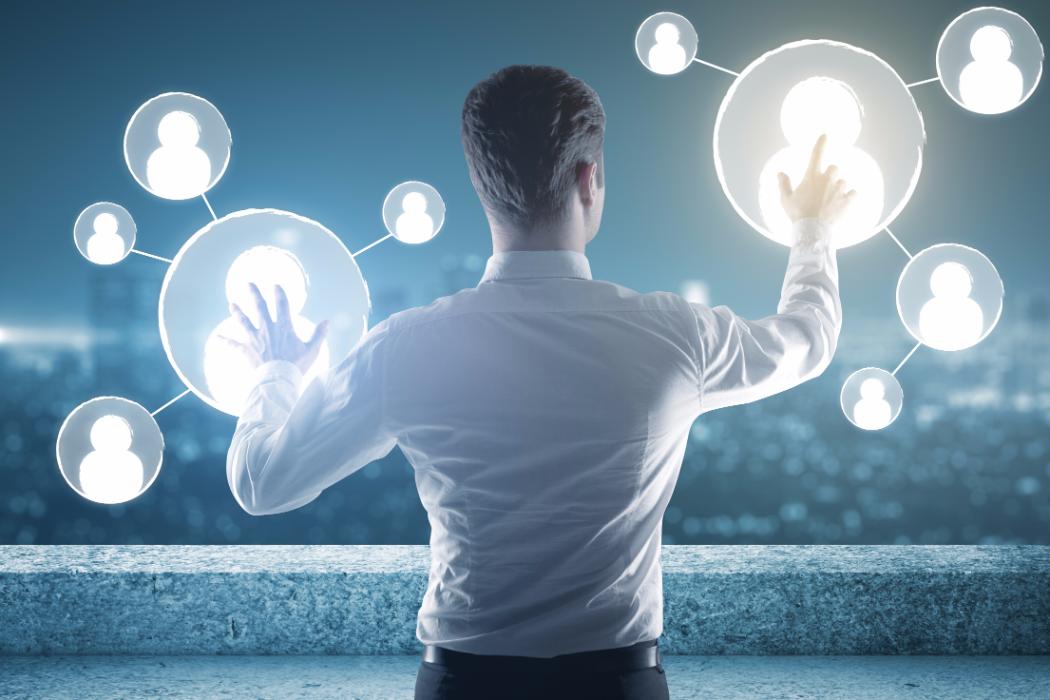 “সিদ্ধান্ত”
বিকল্প কর্মপন্থারসমূহের মধ্য থেকে সর্বোত্তম কর্মপন্থা নির্বাচন
সিদ্ধান্ত গ্রহণ প্রক্রিয়া
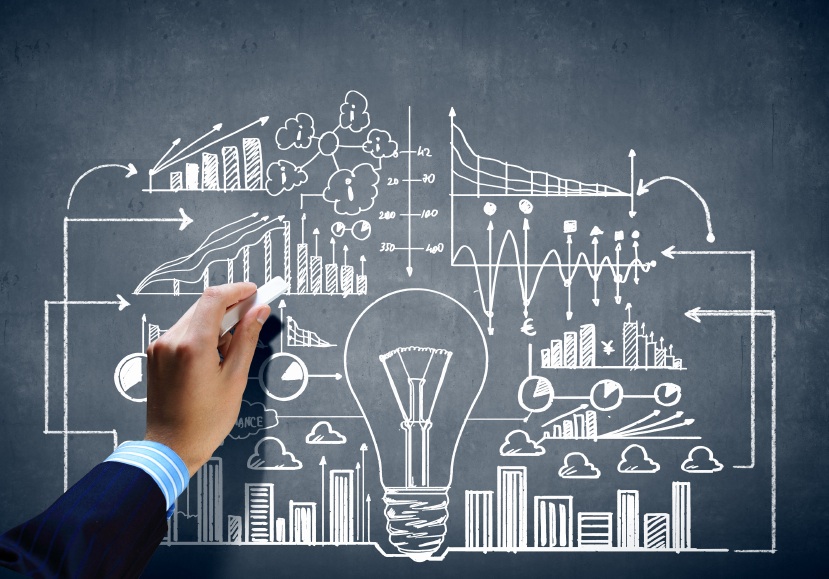 সমস্যা চিহ্নিতকরণ
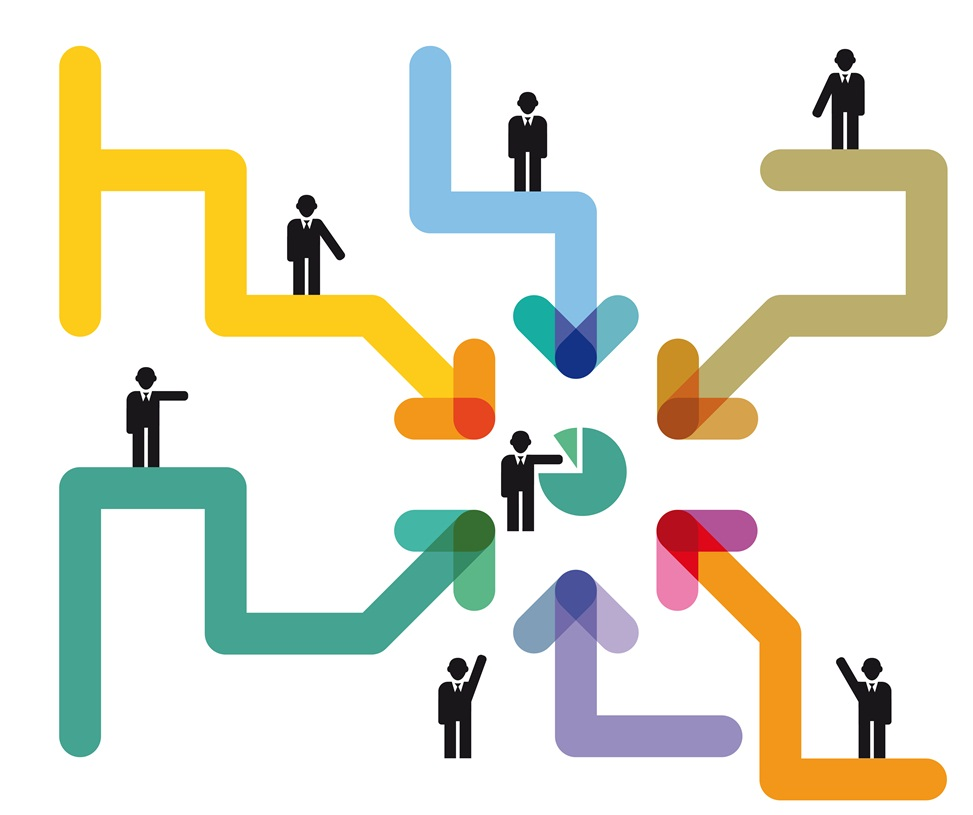 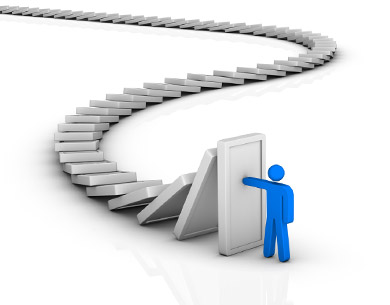 অগ্রধিকার নির্ধারণ
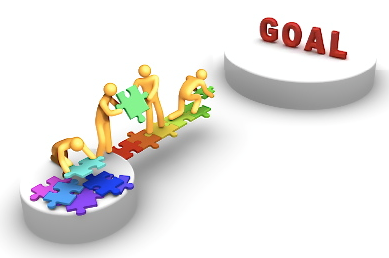 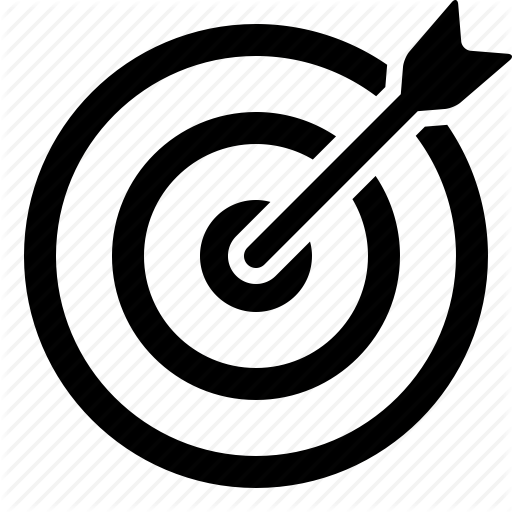 তথ্য ও উপাত্ত সংগ্রহ
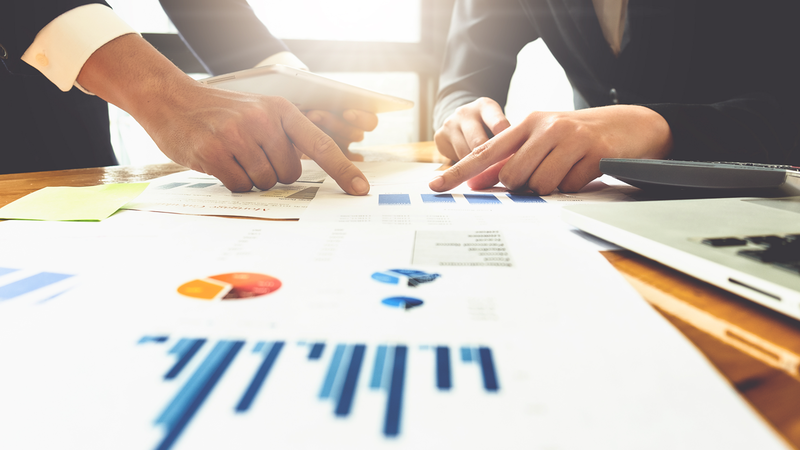 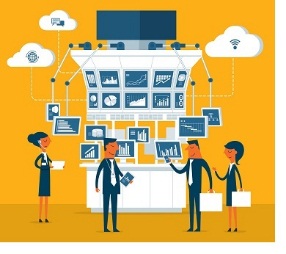 বিকল্পসমূহ উদ্ভাবন
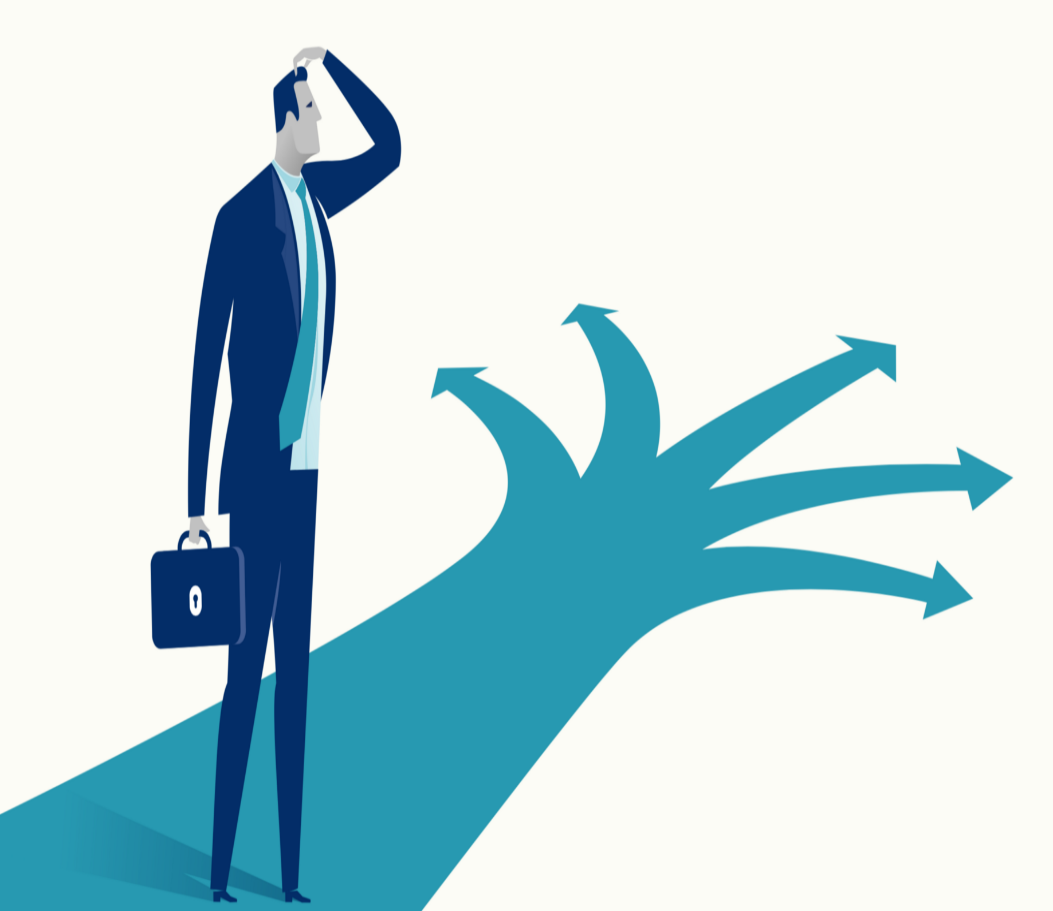 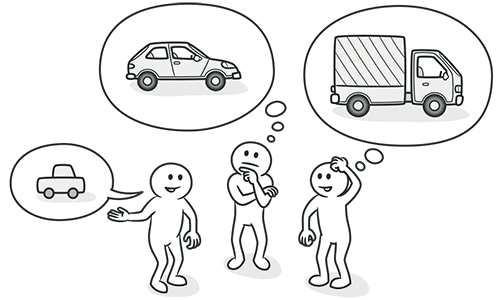 বিকল্পসমূহ মূল্যায়ন
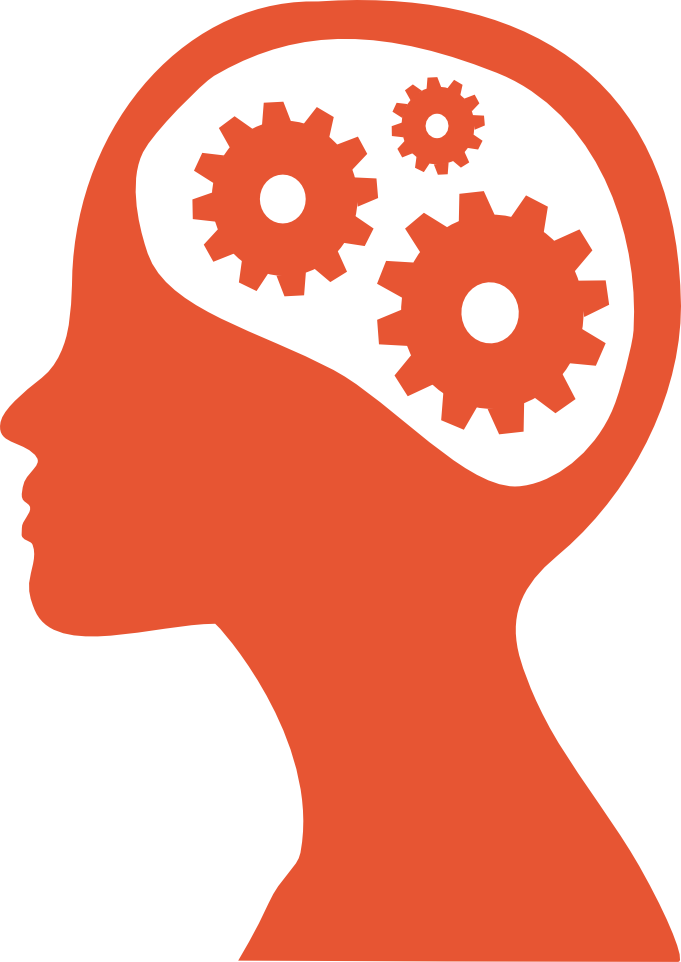 সর্বোত্তম বিকল্প গ্রহণ
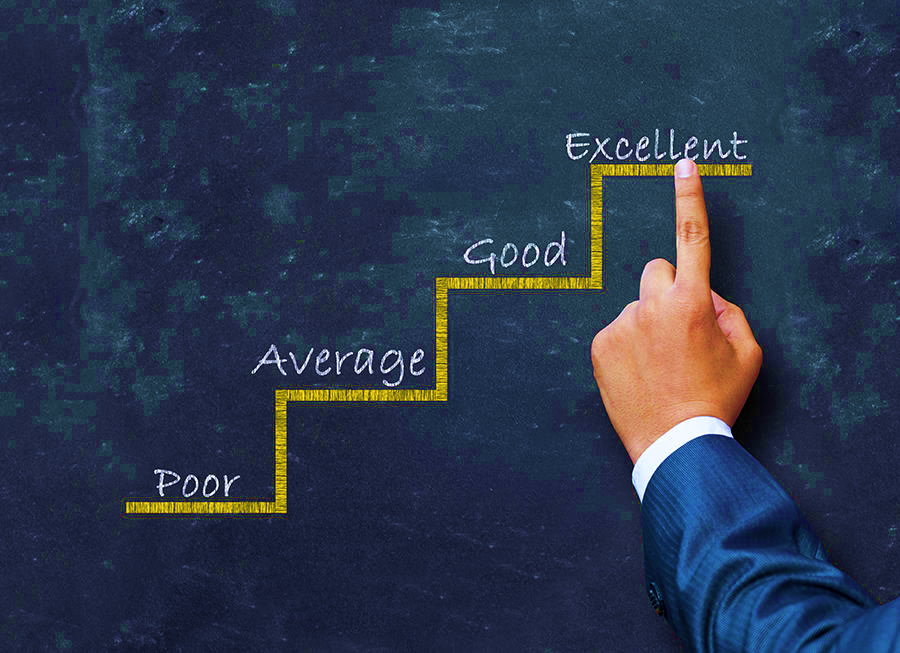 মূল্যায়ন
১। সিদ্ধান্ত গ্রহণ কী?
২। সিদ্ধান্ত গ্রহণ প্রক্রিয়া প্রথম পদক্ষেপ কী ?
৩। বিকল্পসমূহ উদ্ভাবন কী ?
বাড়ির কাজ
সিদ্ধান্ত গ্রহণের তথ্যের ভূমিকা কী ?
 সিদ্ধান্ত গ্রহণে গবেষণা প্রয়োজন কেন ? ব্যাখ্যা করো।
ধন্যবাদ